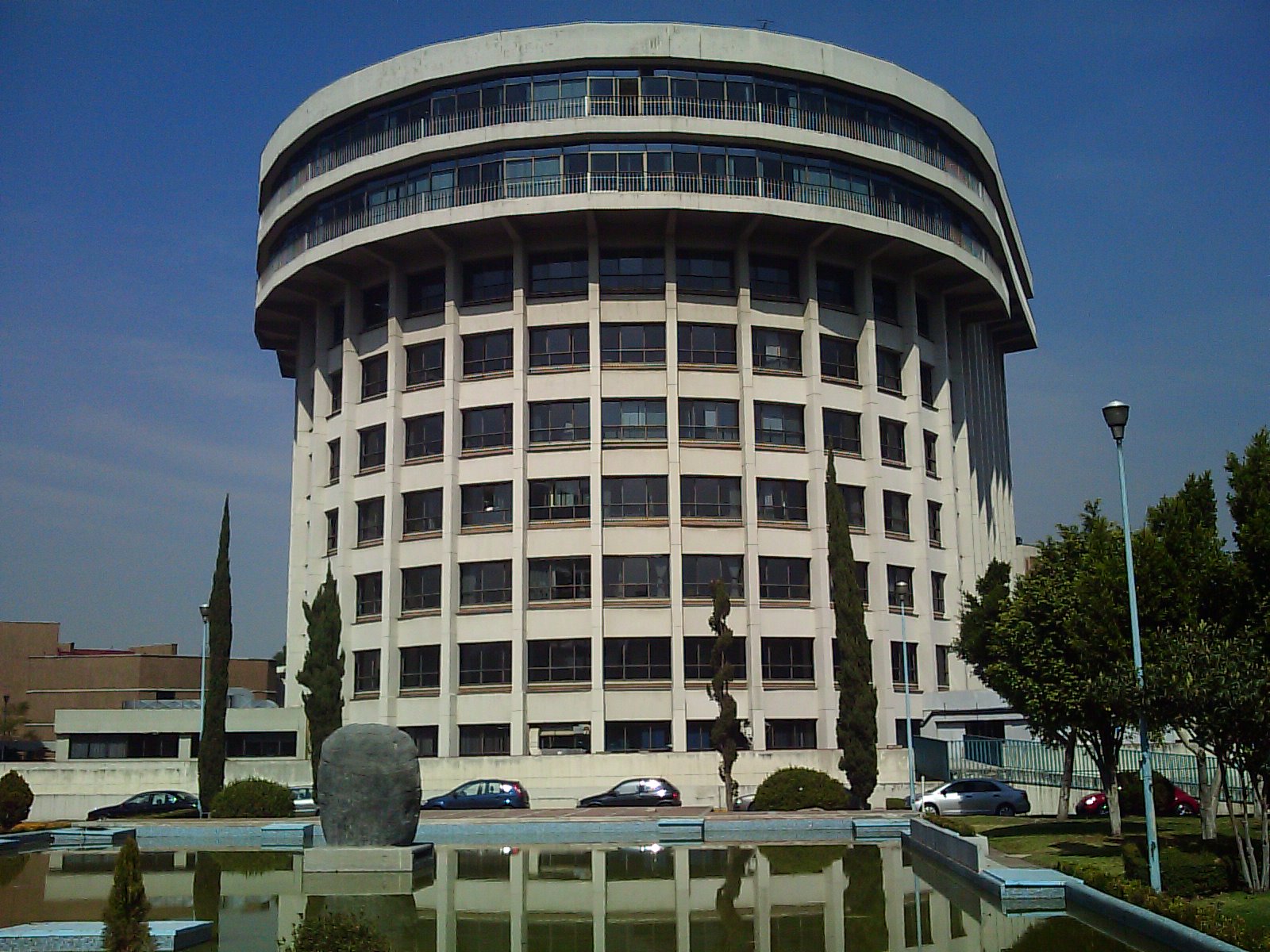 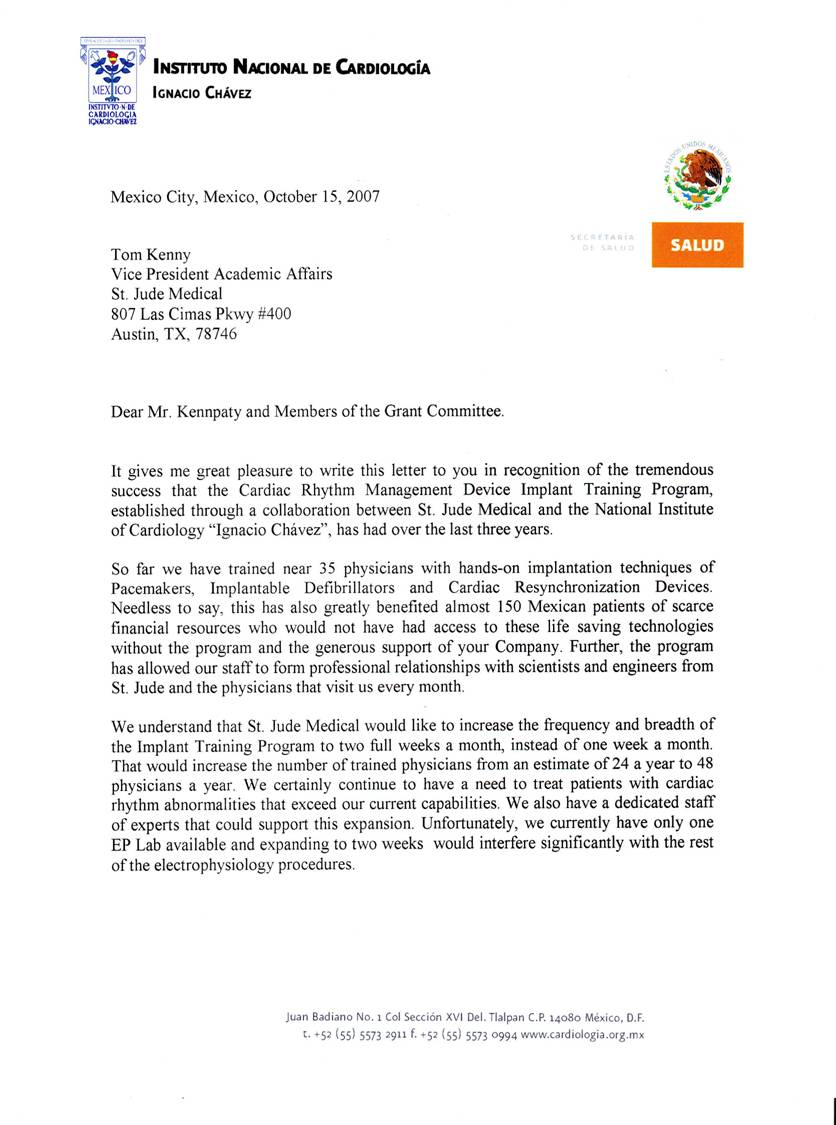 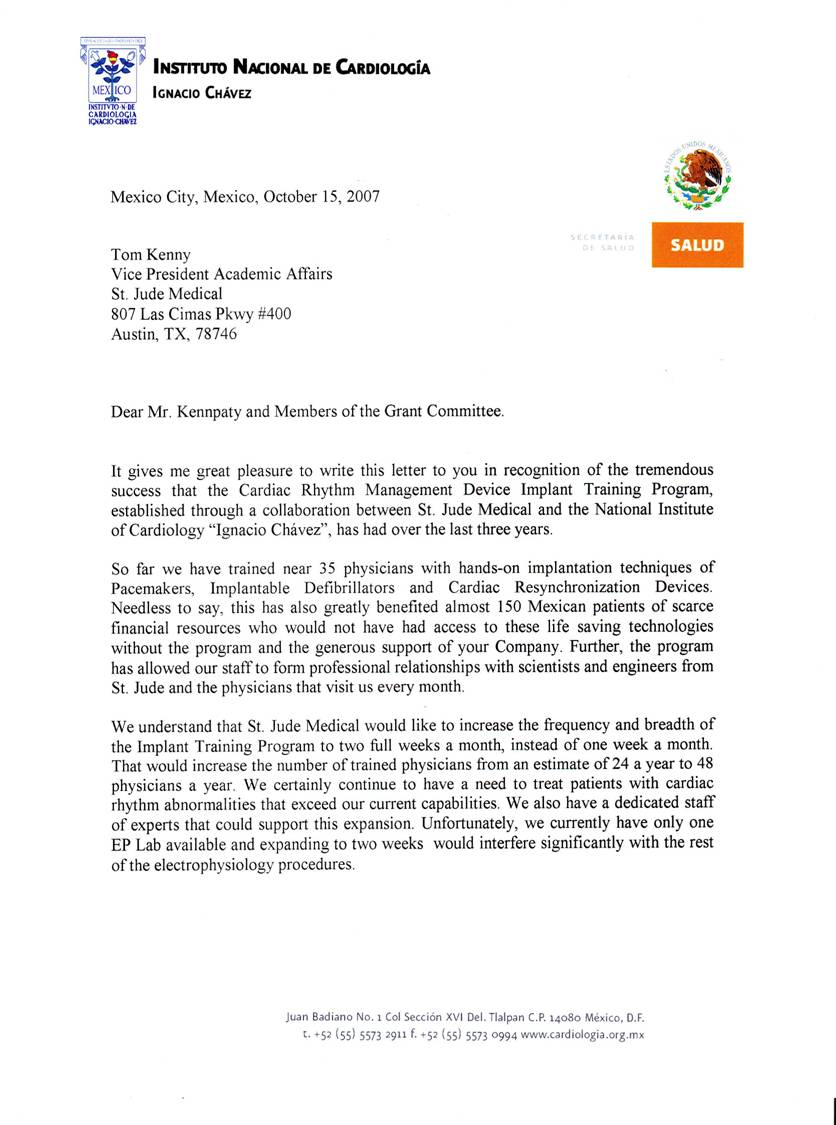 FA en el Atleta.
Dr. Santiago Nava Townsend
Instituto Nacional de Cardiología “Ignacio Chávez”
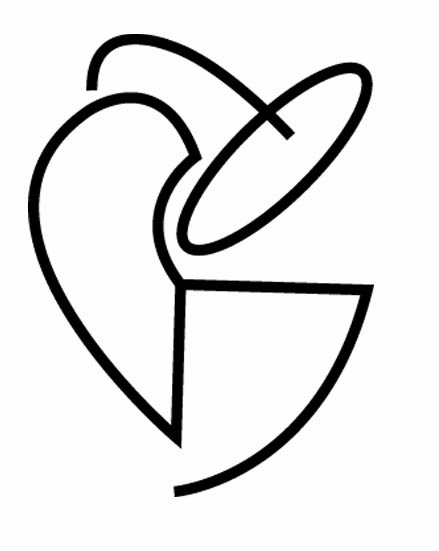 SNT
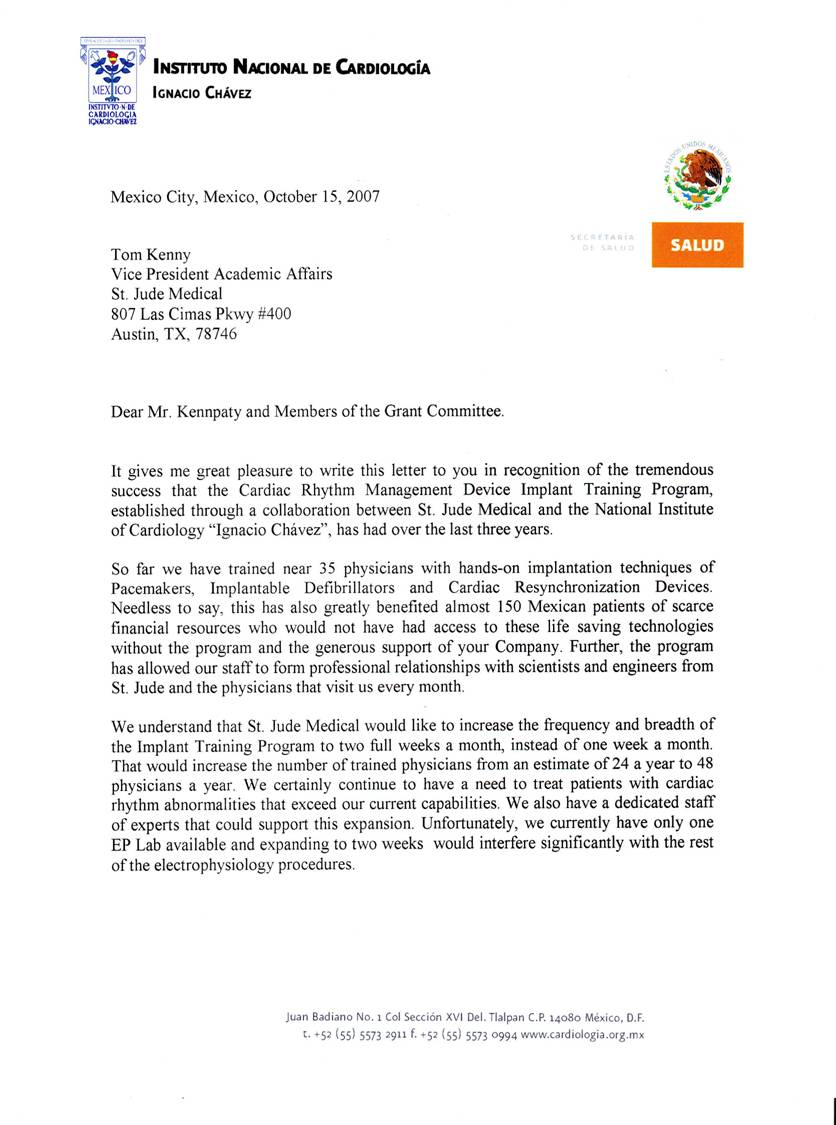 FA en el Atleta
Fibrilación auricular aislada
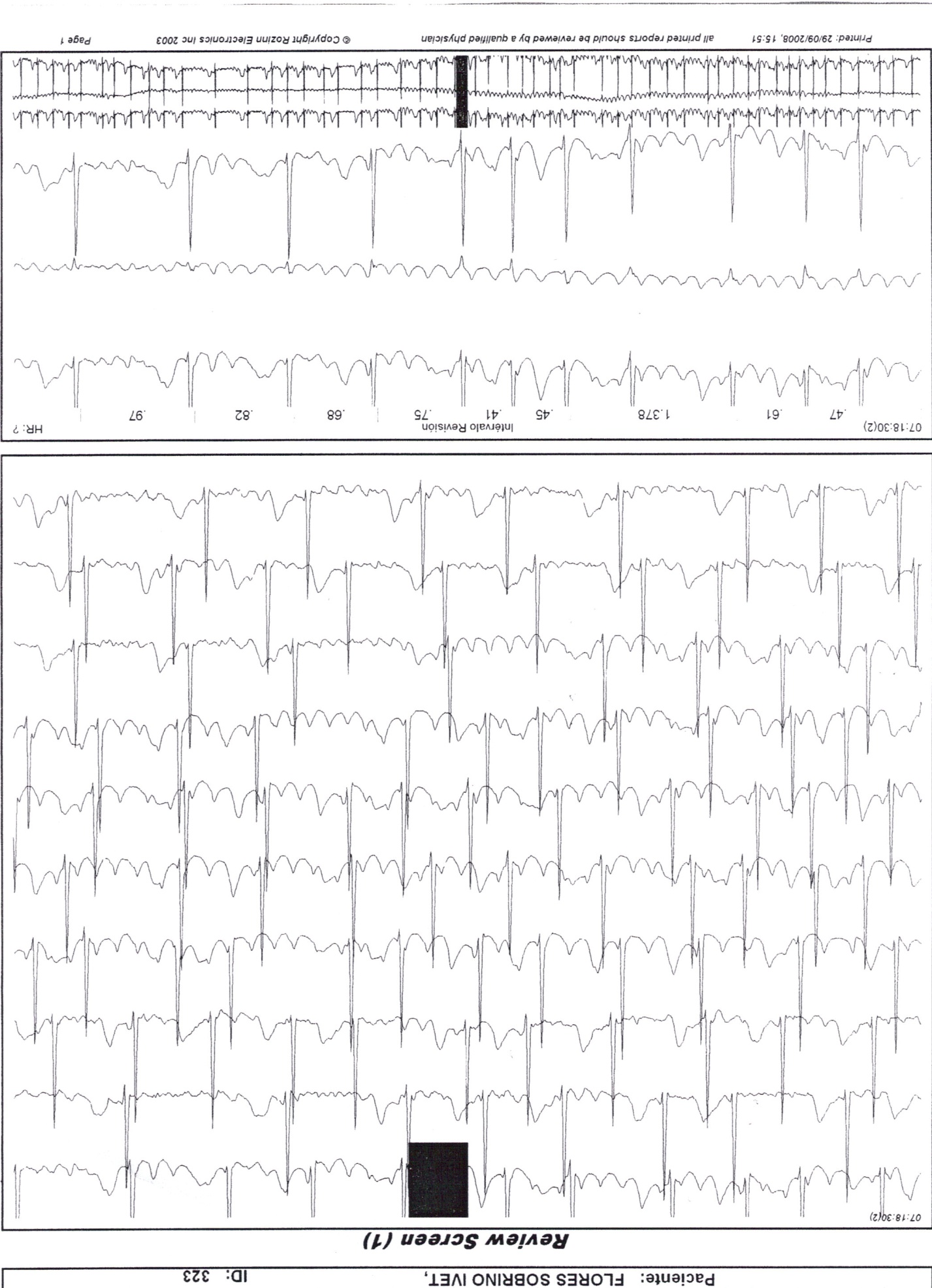 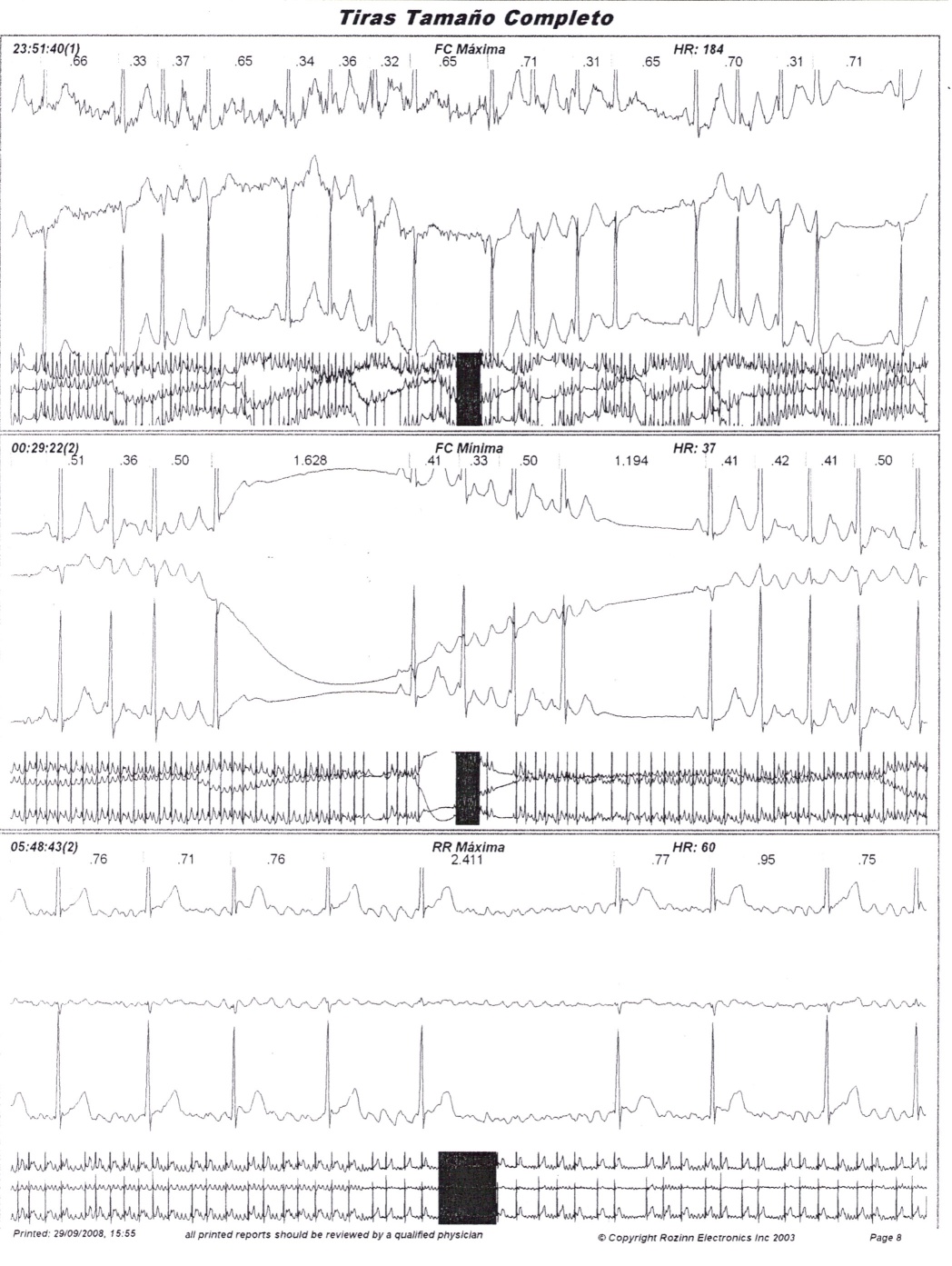 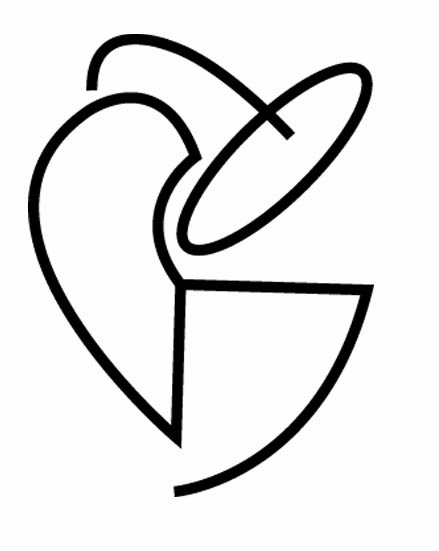 SNT
FA en el Atleta
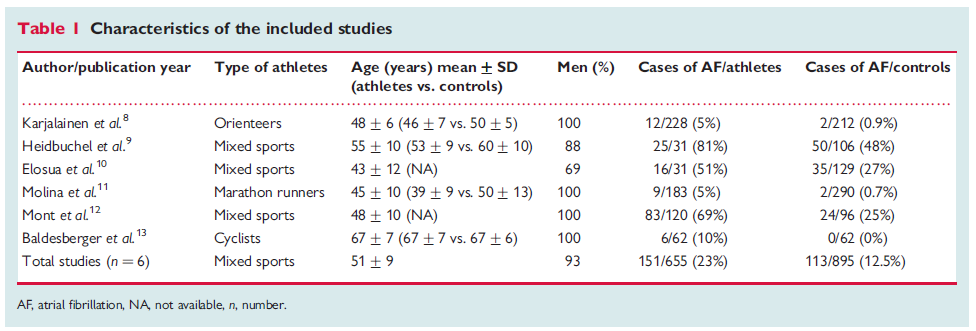 Abdulla J. Europace 2009; 11
FA en el Atleta
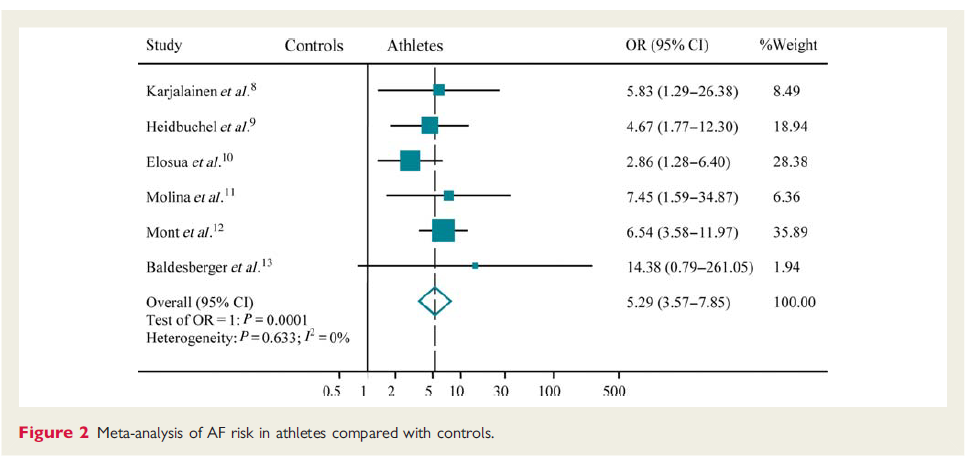 Abdulla J. Europace 2009; 11
AF en el Atleta
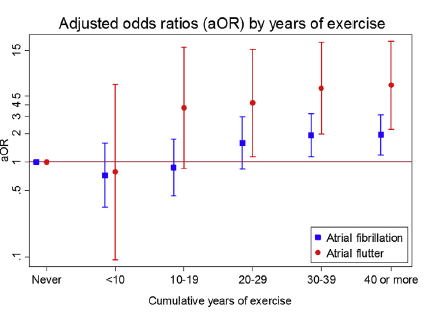 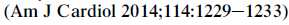 FA en el Atleta
Nuevos factores de riesgo asociados a FA Aislada
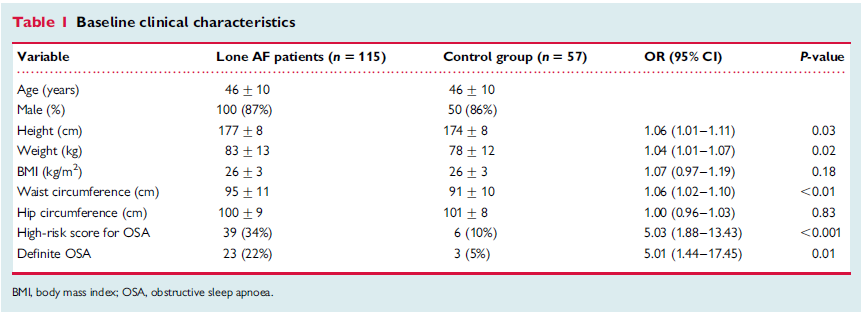 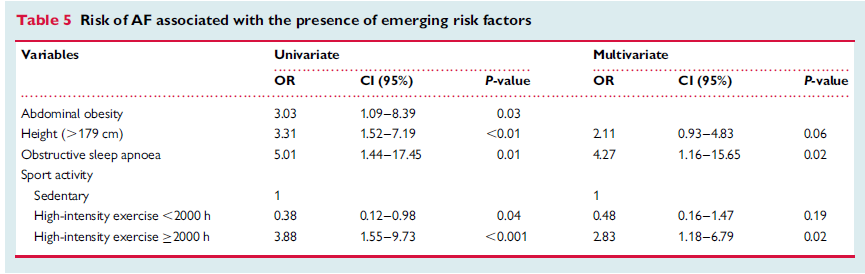 Calvo N et al. Europace 2016: 18
FA en el Atleta
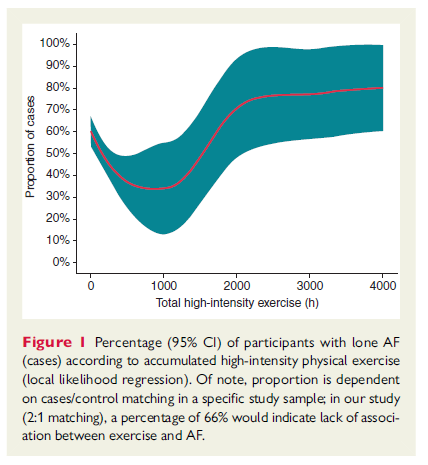 Dosis respuesta entre actividad física y riesgo de presentar FA
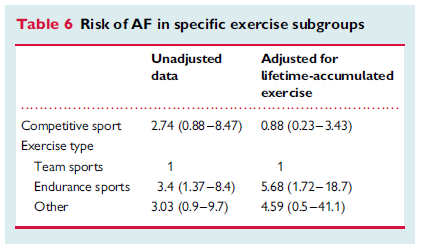 Calvo N et al. Europace 2016: 18
FA en el Atleta
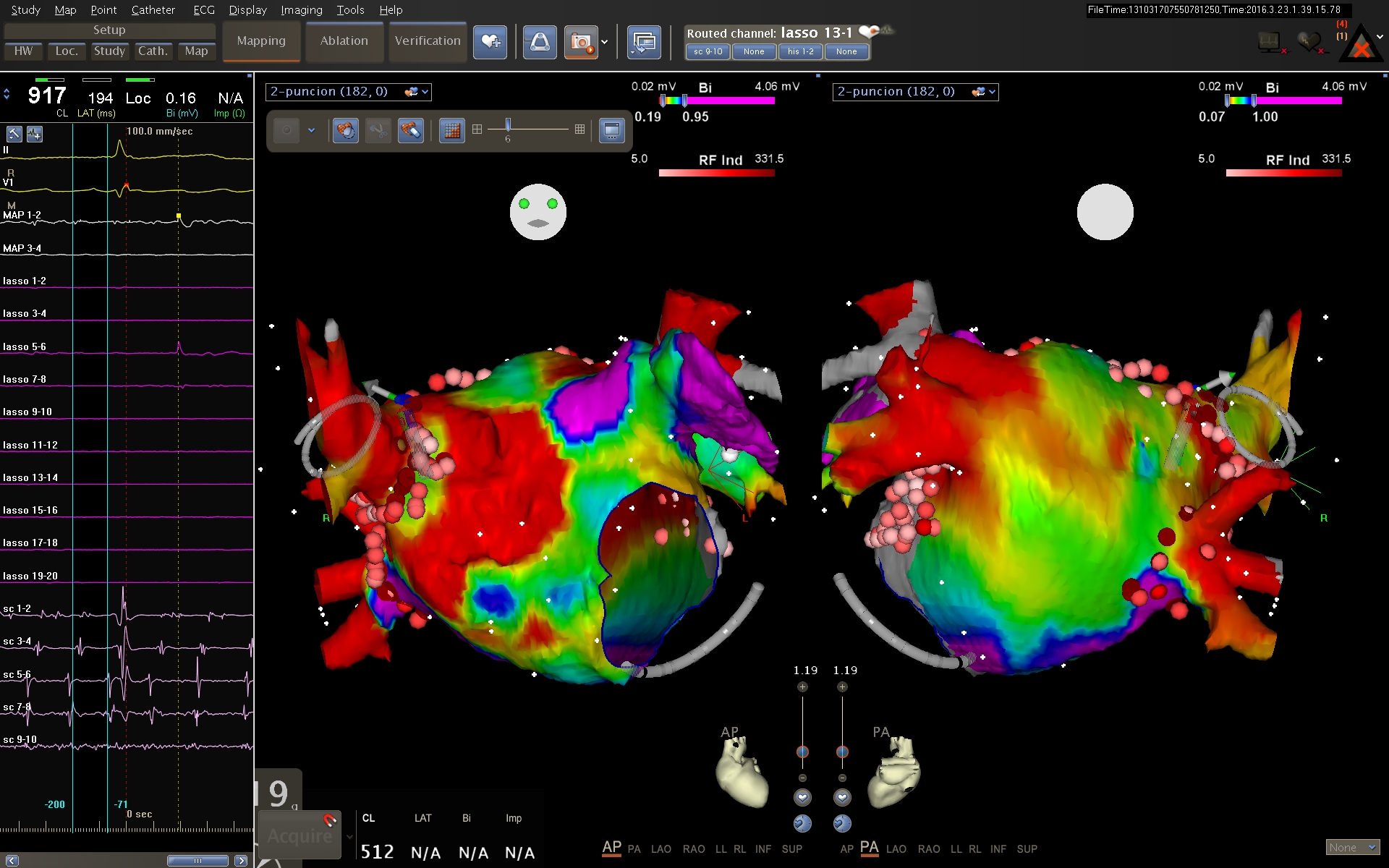 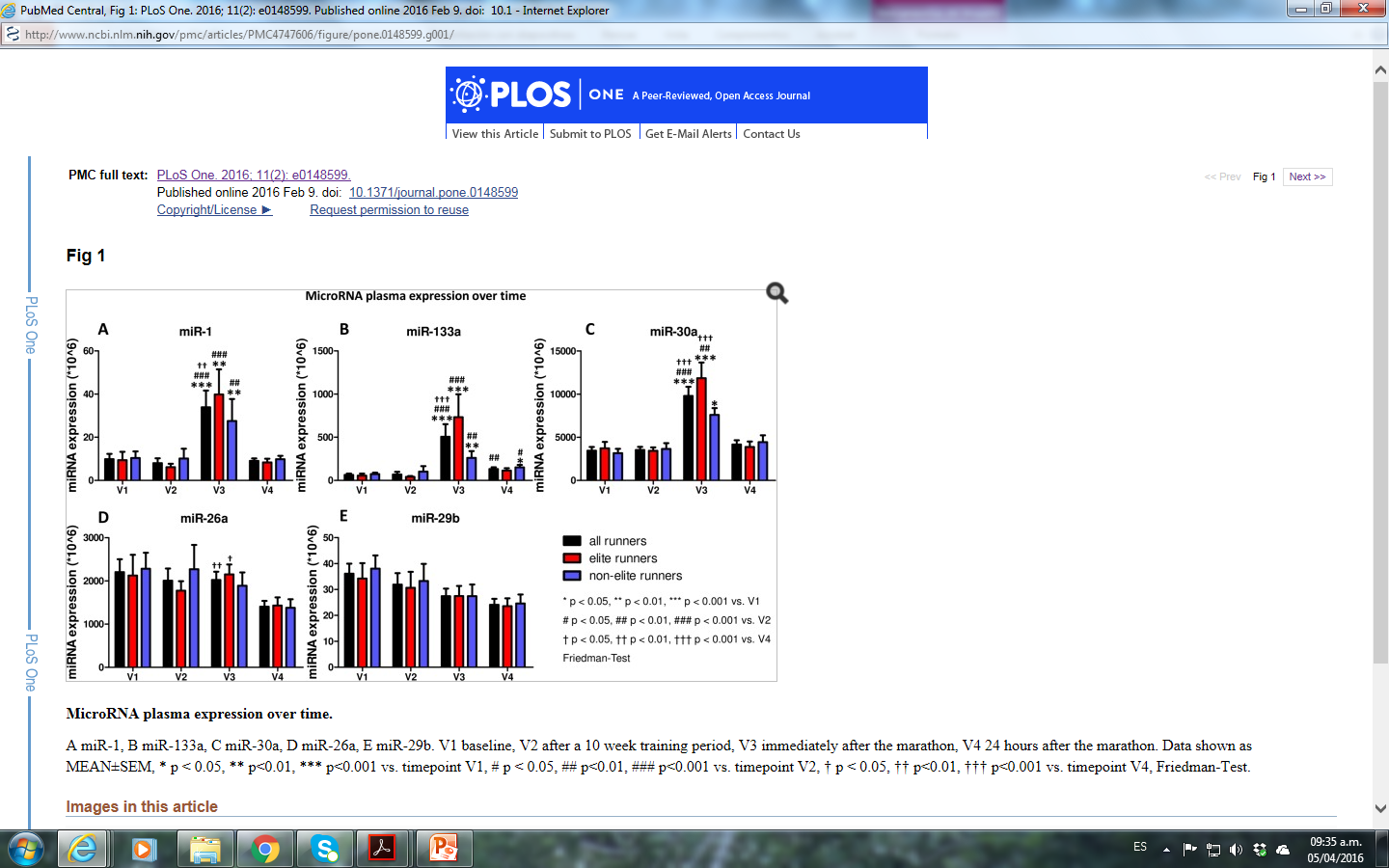 Claus S. P PLoS One. 2016; 11(2)
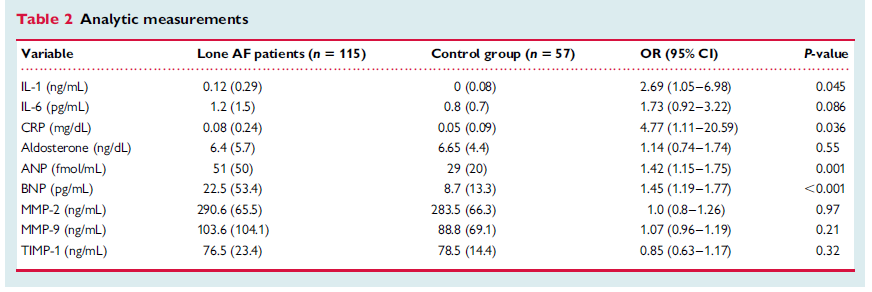 Calvo N et al. Europace 2016: 18
FA en el Atleta
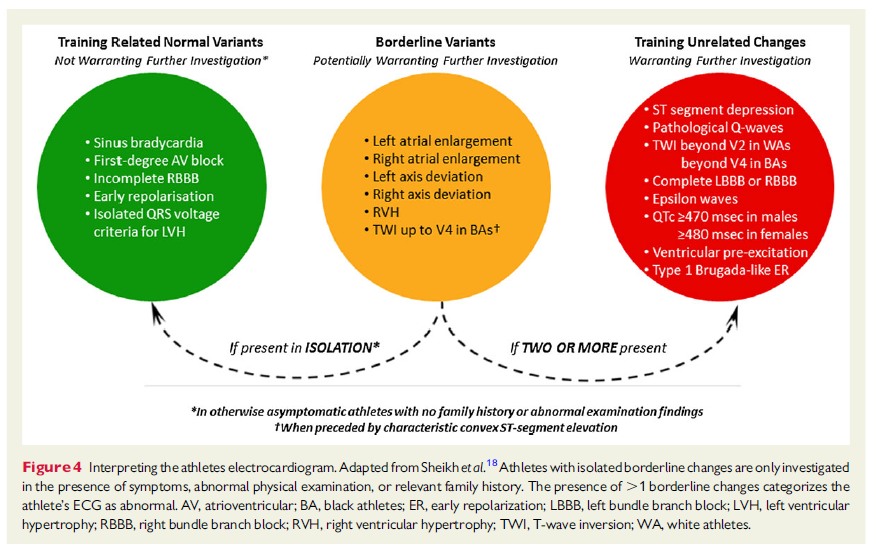 FA en el Atleta
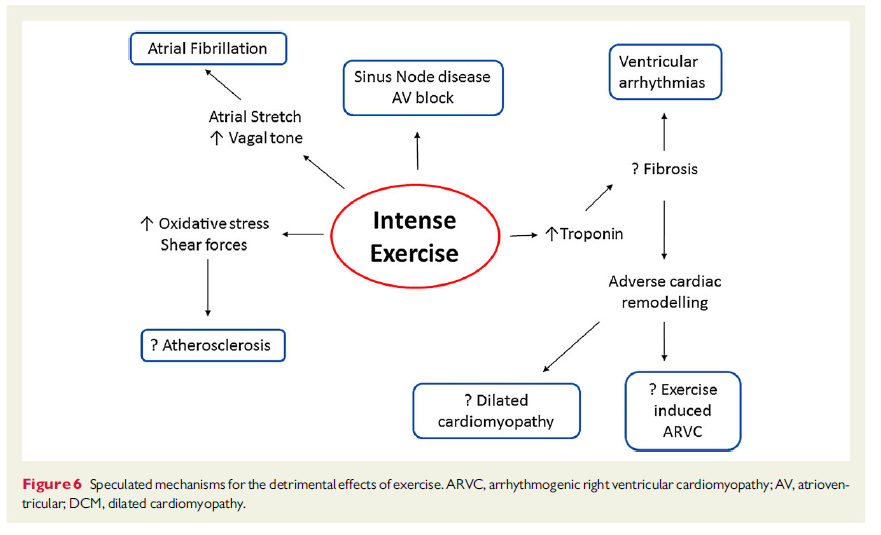 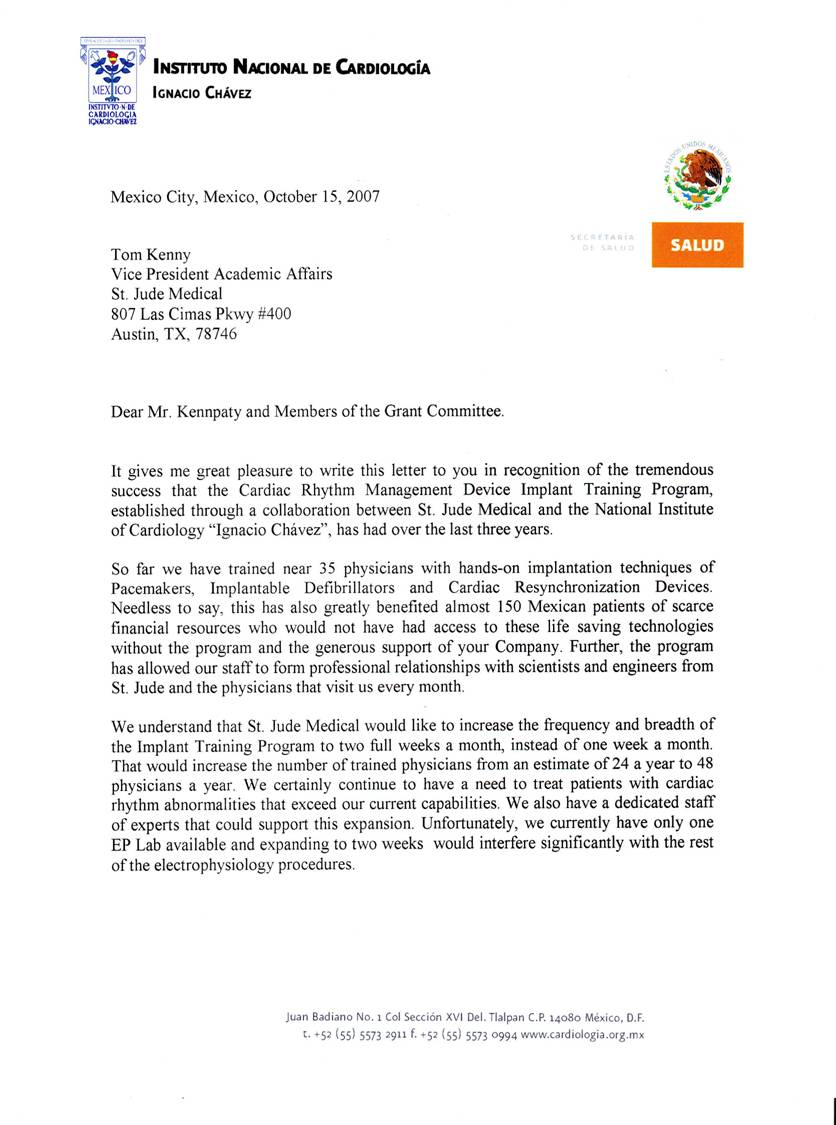 Ablación de la Fibrilación Auricular
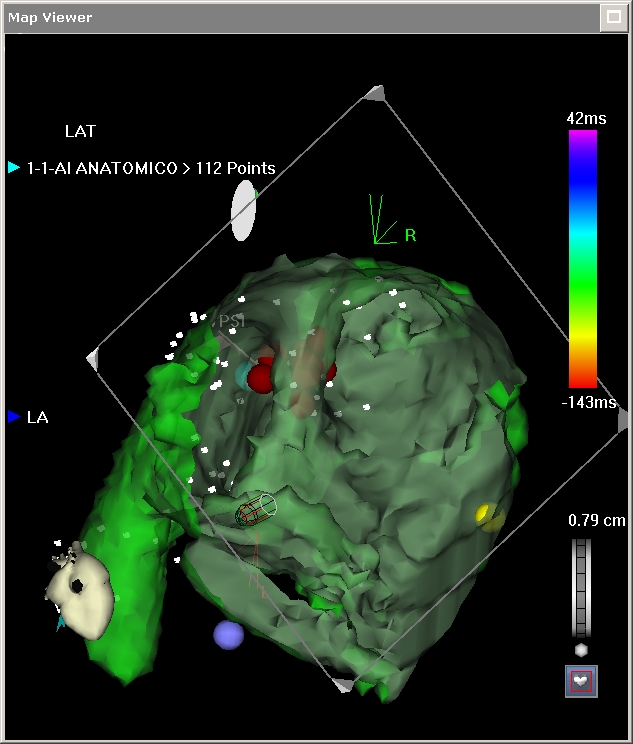 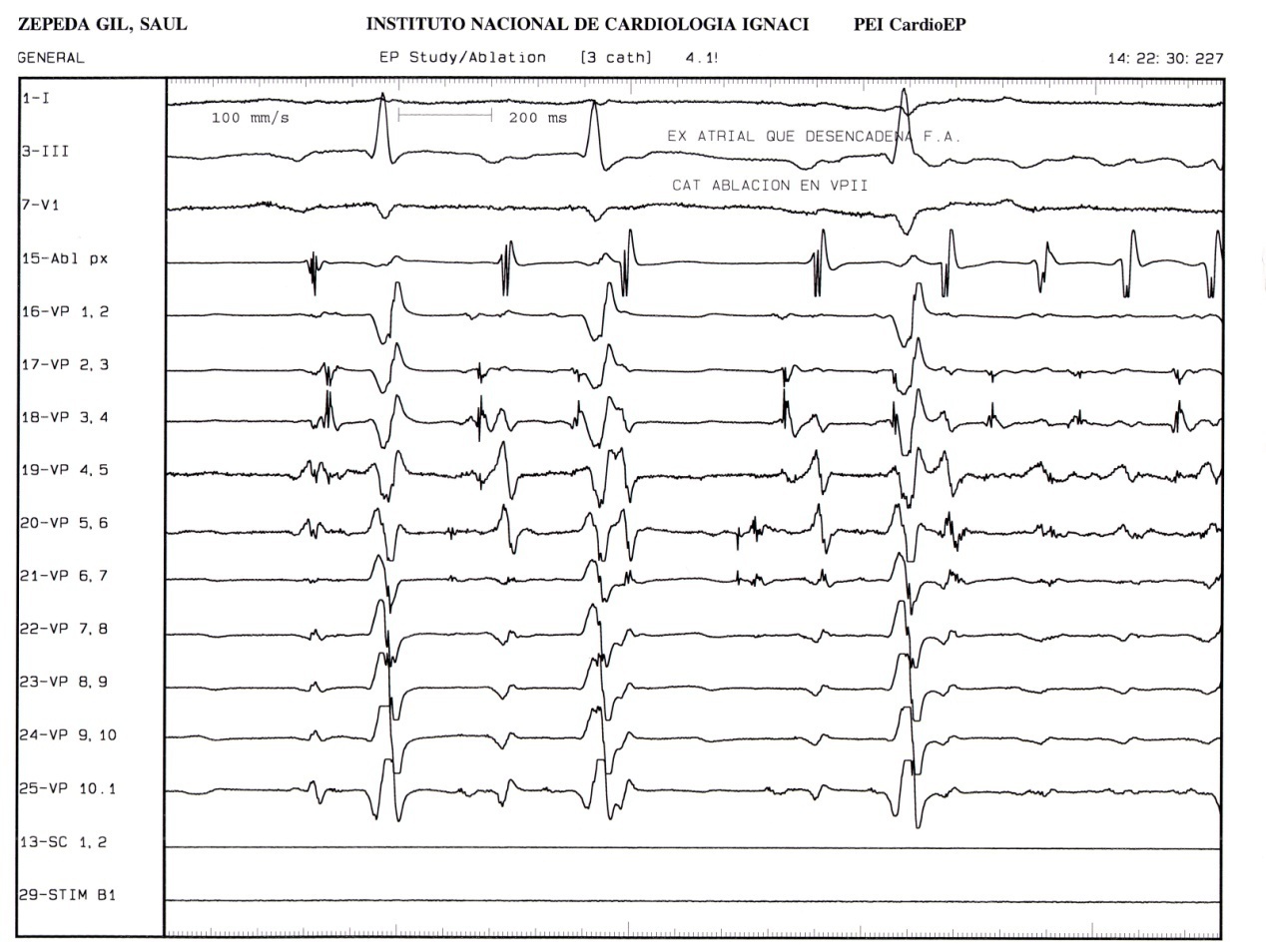 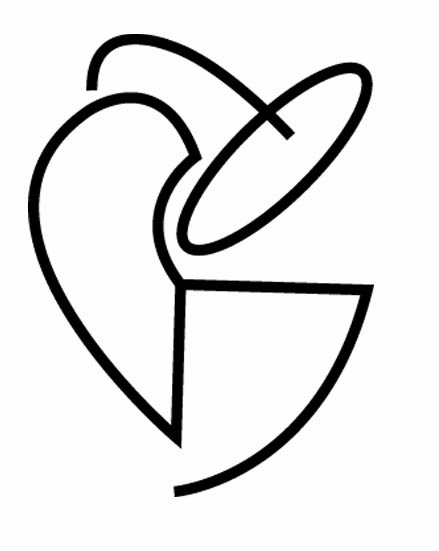 SNT
Duración de lafibrilación
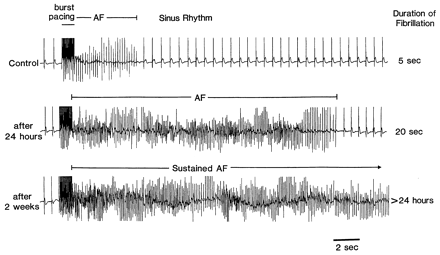 FA
RS
5 seg
Control
FA
Después de24 horas
20 seg
FA sostenida
Después de2 semanas
>24 horas
2 seg
FA favorece FA
La FA produce cambios electrofisiológicos que estimulan aún más la FA1
Esos cambios son la causa y la consecuencia del remodelado auricular eléctrico, contráctil y estructural, y se producen en cuestión de días2
Estimulación eléctrica
en salvas
1. Wijffels MCEF, et al. Circulation. 1995;92:1954-1968.
2. Schotten U, et al. Circulation. 2003;107:1433-1439.
[Speaker Notes: La fibrilación auricular provoca cambios electrofisiológicos y estructurales progresivos en la aurícula que pueden favorecer la perpetuación de la FA.  En un estudio preclínico, 12 cabras fueron instrumentadas de manera crónica con múltiples electrodos suturados en el epicardio de ambas aurículas para determinar de qué manera los cambios electrofisiológicos que se producen durante la FA pueden favorecer la progresión de la enfermedad. 

En la diapositiva se muestran electrocardiogramas registrados durante la inducción de la FA tras una salva de estímulos de 1 segundo. En el trazado superior, la cabra había estado en RS y el episodio de FA terminó al cabo de unos pocos segundos. El trazado del medio se obtuvo tras la inducción de FA durante un período de 24 horas; se observa la prolongación del episodio de FA. El trazado inferior se registró después de 2 semanas de FA inducida; en este caso, el episodio era sostenido y no terminó. 

La inducción de la FA tuvo como consecuencia episodios de mayor duración y una tasa más alta de fibrilación. Más aún, la FA puede llevar a un acortamiento marcado del período refractario auricular efectivo y a una pérdida de adaptación de la frecuencia fisiológica.

Bibliografía
Wijffels MCEF, et al. Circulation. 1995;92:1954-1968.]
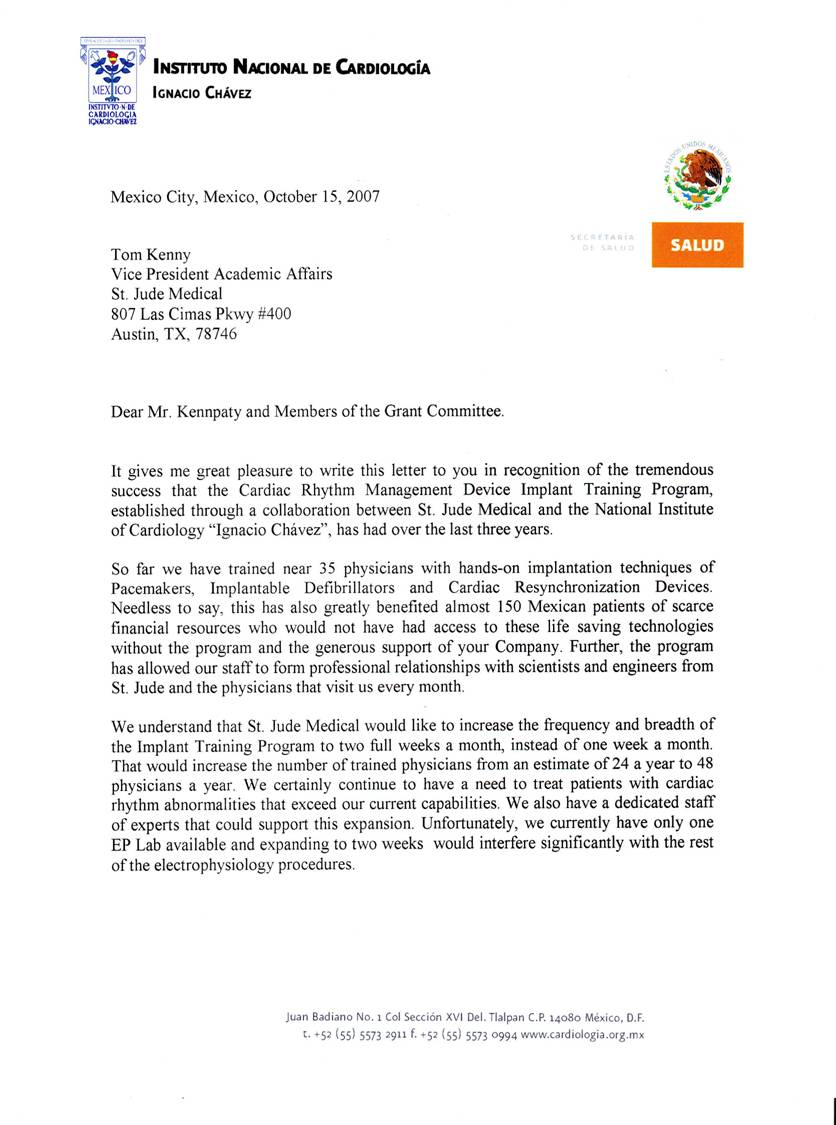 Caso Clínico
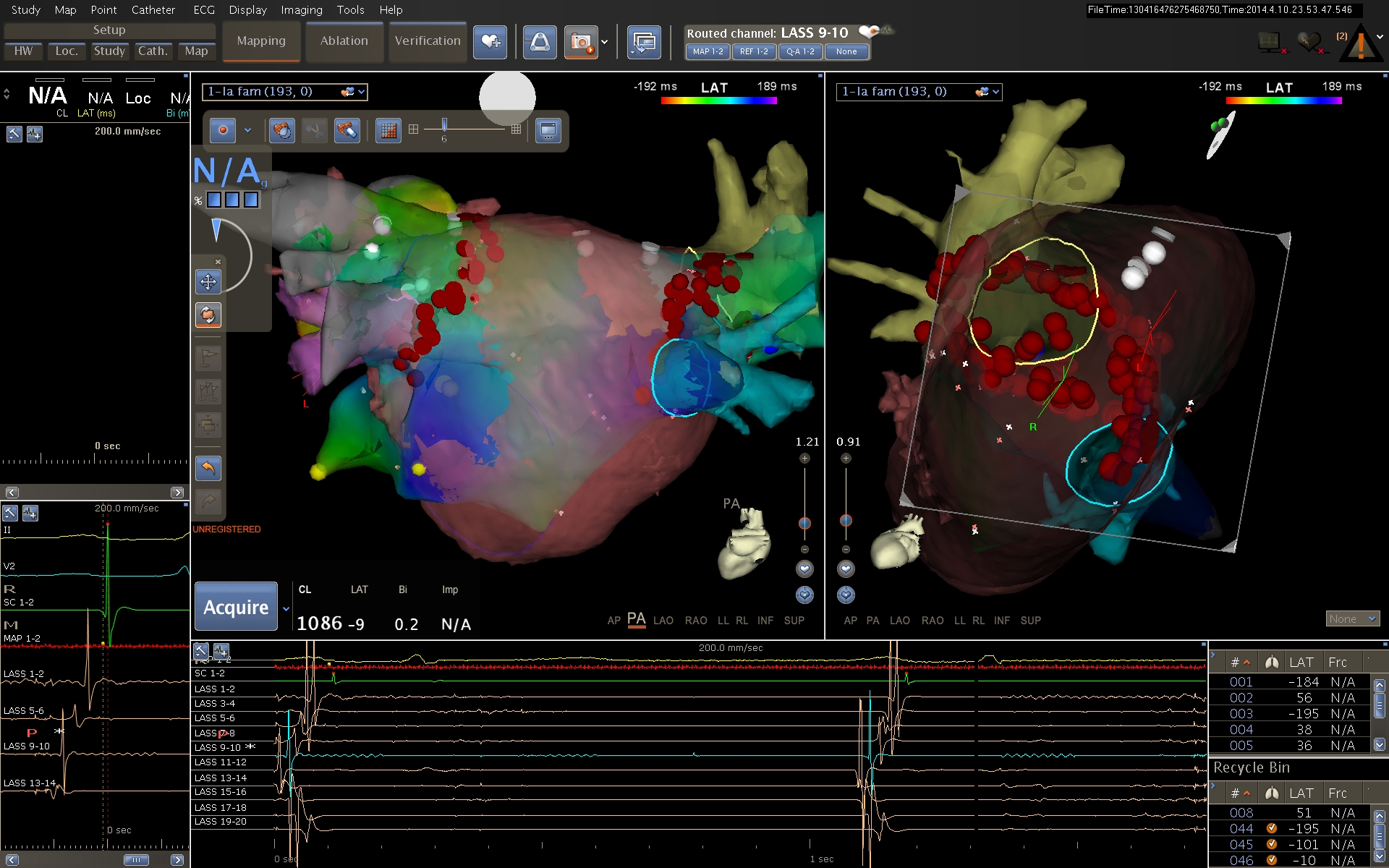 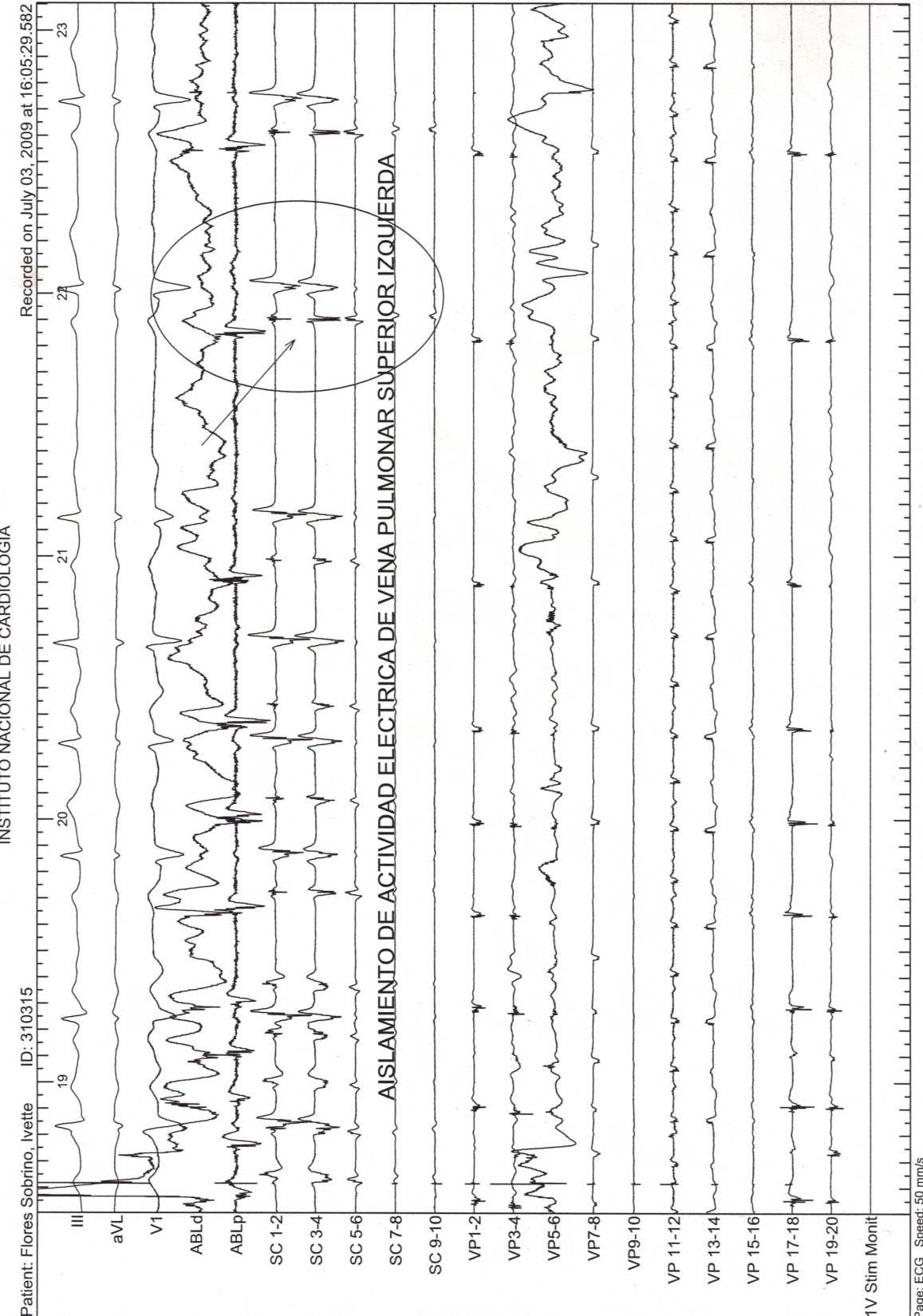 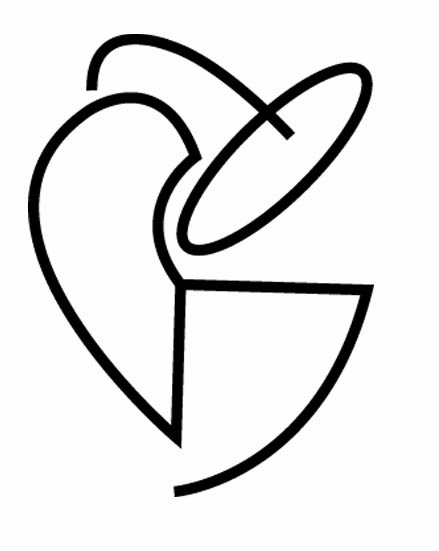 SNT
FA en el Atleta
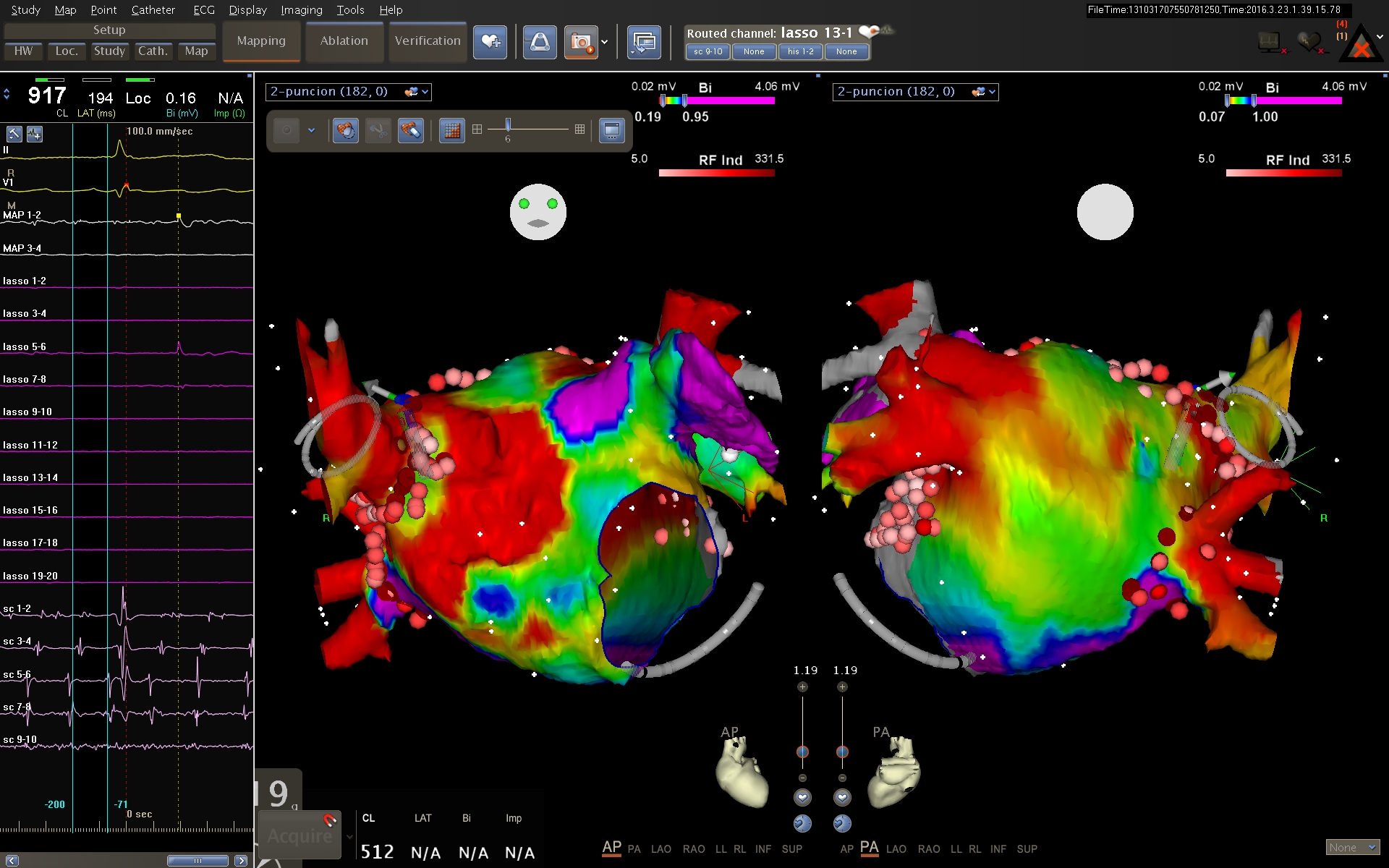 FA en el Atleta
Existe una correlación significativa entre la actividad física intensa y el riesgo de FA.
Etiología incierta. Remodelación relacionada a estrés de la pared?
Prevención y modificación de factores de riesgo asociados. 
Orientación en salud a deportistas de alto rendimiento y amateurs que gustan de la practica de deporte de alto rendimiento.